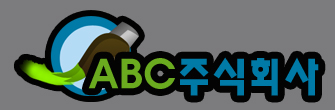 Soil
목차
토양이란?
1
토양오염 우려지역 유형
2
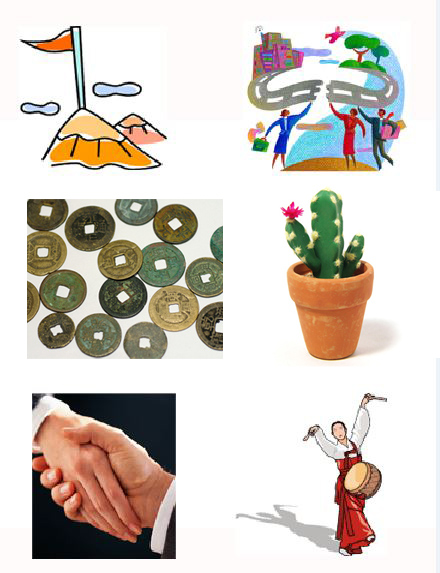 토양오염발생 우려지역 현황
3
퇴적 토양의 종류
4
2
3
4
5
6